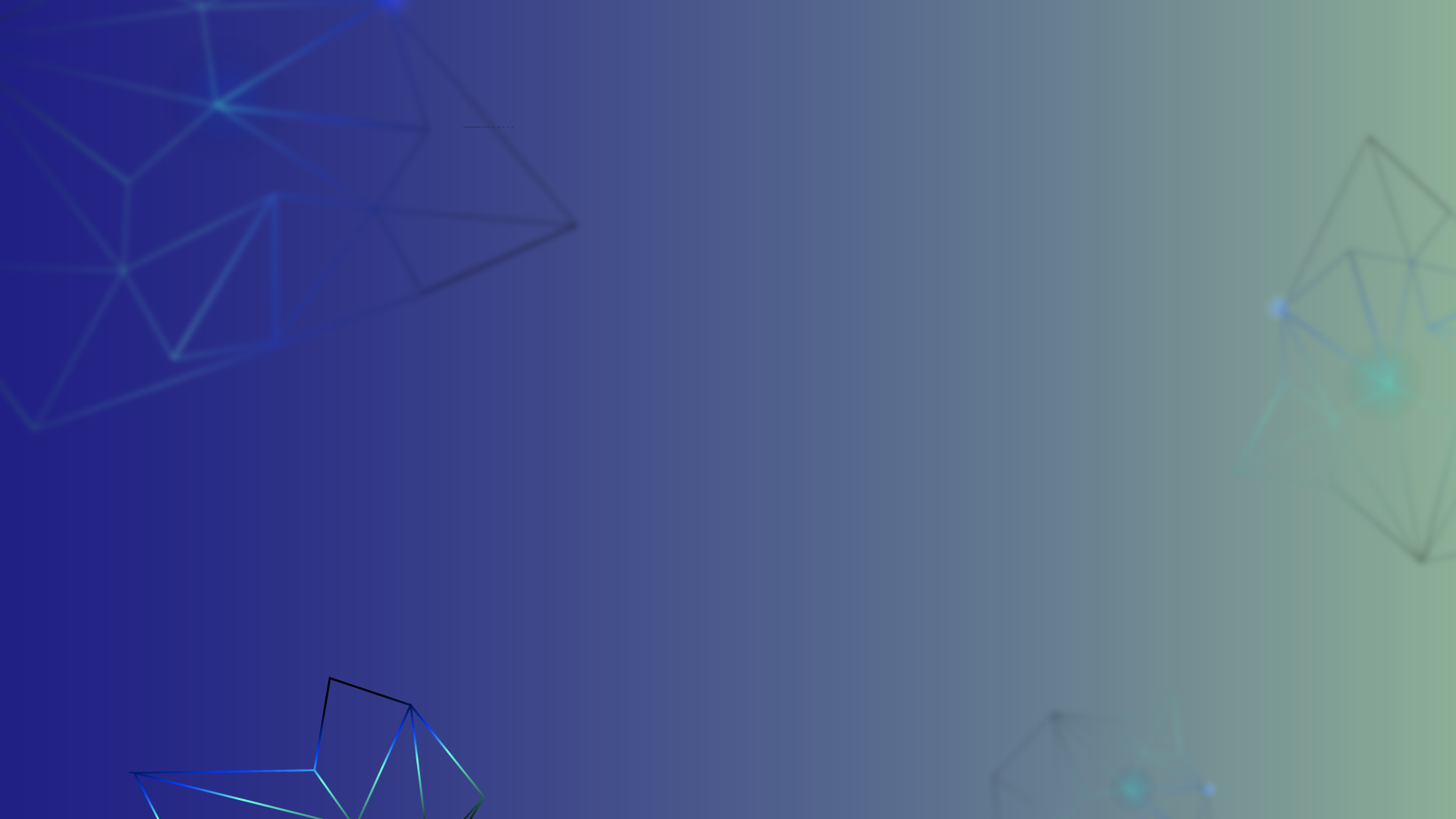 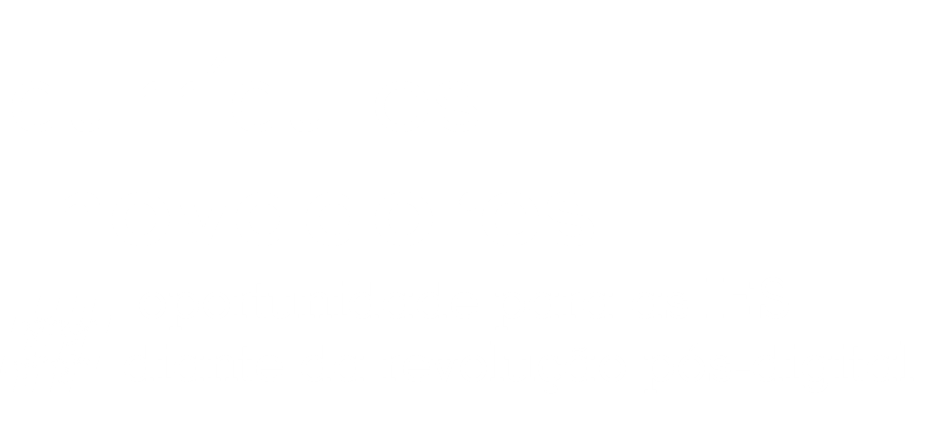 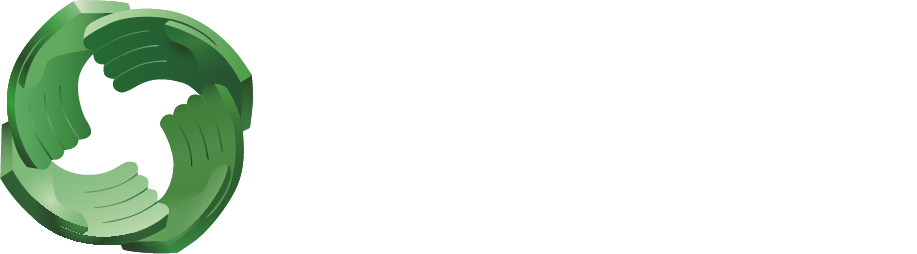 Nome Sobrenome
Cargo - IES
Descrição
ANTES
Lorem ipsum dolor sit amet, consectetur adipiscing elit. Nullam congue commodo mauris gravida interdum. Phasellus luctus ipsum vitae urna egestas, ut porta dui dictum. Aliquam vel purus venenatis, sollicitudin turpis ornare, efficitur metus. Nam varius dui sit amet bibendum dignissim. Sed et finibus orci. Nulla quis urna nec mauris scelerisque sollicitudin. Nulla vitae nibh gravida, sollicitudin dolor eu, egestas enim. 

DEPOIS
Etiam ut rutrum urna, eget consectetur ex. Praesent tristique enim ac blandit accumsan. In nec nibh aliquam, accumsan ligula at, laoreet odio. Nulla vel sapien aliquet, dictum lacus eu, fringilla quam. Nulla facilisi. Nam molestie, ante id tincidunt iaculis, ligula ligula aliquet orci, eu finibus ex magna elementum eros. Sed mollis ante sed aliquet lacinia. Mauris eu lectus lorem.
Objetivos
Lorem ipsum dolor sit amet, consectetur adipiscing elit. Nullam congue commodo mauris gravida interdum. Phasellus luctus ipsum vitae urna egestas, ut porta dui dictum. Aliquam vel purus venenatis, sollicitudin turpis ornare, efficitur metus. Nam varius dui sit amet bibendum dignissim. Sed et finibus orci. Nulla quis urna nec mauris scelerisque sollicitudin. Nulla vitae nibh gravida, sollicitudin dolor eu, egestas enim. Etiam ut rutrum urna, eget consectetur ex. Praesent tristique enim ac blandit accumsan. In nec nibh aliquam, accumsan ligula at, laoreet odio. Nulla vel sapien aliquet, dictum lacus eu, fringilla quam. Nulla facilisi. Nam molestie, ante id tincidunt iaculis, ligula ligula aliquet orci, eu finibus ex magna elementum eros. Sed mollis ante sed aliquet lacinia. Mauris eu lectus lorem.
Vantagens
Lorem ipsum dolor sit amet, consectetur adipiscing elit. Nullam congue commodo mauris gravida interdum. Phasellus luctus ipsum vitae urna egestas, ut porta dui dictum. Aliquam vel purus venenatis, sollicitudin turpis ornare, efficitur metus. Nam varius dui sit amet bibendum dignissim. Sed et finibus orci. Nulla quis urna nec mauris scelerisque sollicitudin. Nulla vitae nibh gravida, sollicitudin dolor eu, egestas enim. Etiam ut rutrum urna, eget consectetur ex. Praesent tristique enim ac blandit accumsan. In nec nibh aliquam, accumsan ligula at, laoreet odio. Nulla vel sapien aliquet, dictum lacus eu, fringilla quam. Nulla facilisi. Nam molestie, ante id tincidunt iaculis, ligula ligula aliquet orci, eu finibus ex magna elementum eros. Sed mollis ante sed aliquet lacinia. Mauris eu lectus lorem.
Metodologia de implantação
Lorem ipsum dolor sit amet, consectetur adipiscing elit. Nullam congue commodo mauris gravida interdum. Phasellus luctus ipsum vitae urna egestas, ut porta dui dictum. Aliquam vel purus venenatis, sollicitudin turpis ornare, efficitur metus. Nam varius dui sit amet bibendum dignissim. Sed et finibus orci. Nulla quis urna nec mauris scelerisque sollicitudin. Nulla vitae nibh gravida, sollicitudin dolor eu, egestas enim. Etiam ut rutrum urna, eget consectetur ex. Praesent tristique enim ac blandit accumsan. In nec nibh aliquam, accumsan ligula at, laoreet odio. Nulla vel sapien aliquet, dictum lacus eu, fringilla quam. Nulla facilisi. Nam molestie, ante id tincidunt iaculis, ligula ligula aliquet orci, eu finibus ex magna elementum eros. Sed mollis ante sed aliquet lacinia. Mauris eu lectus lorem.
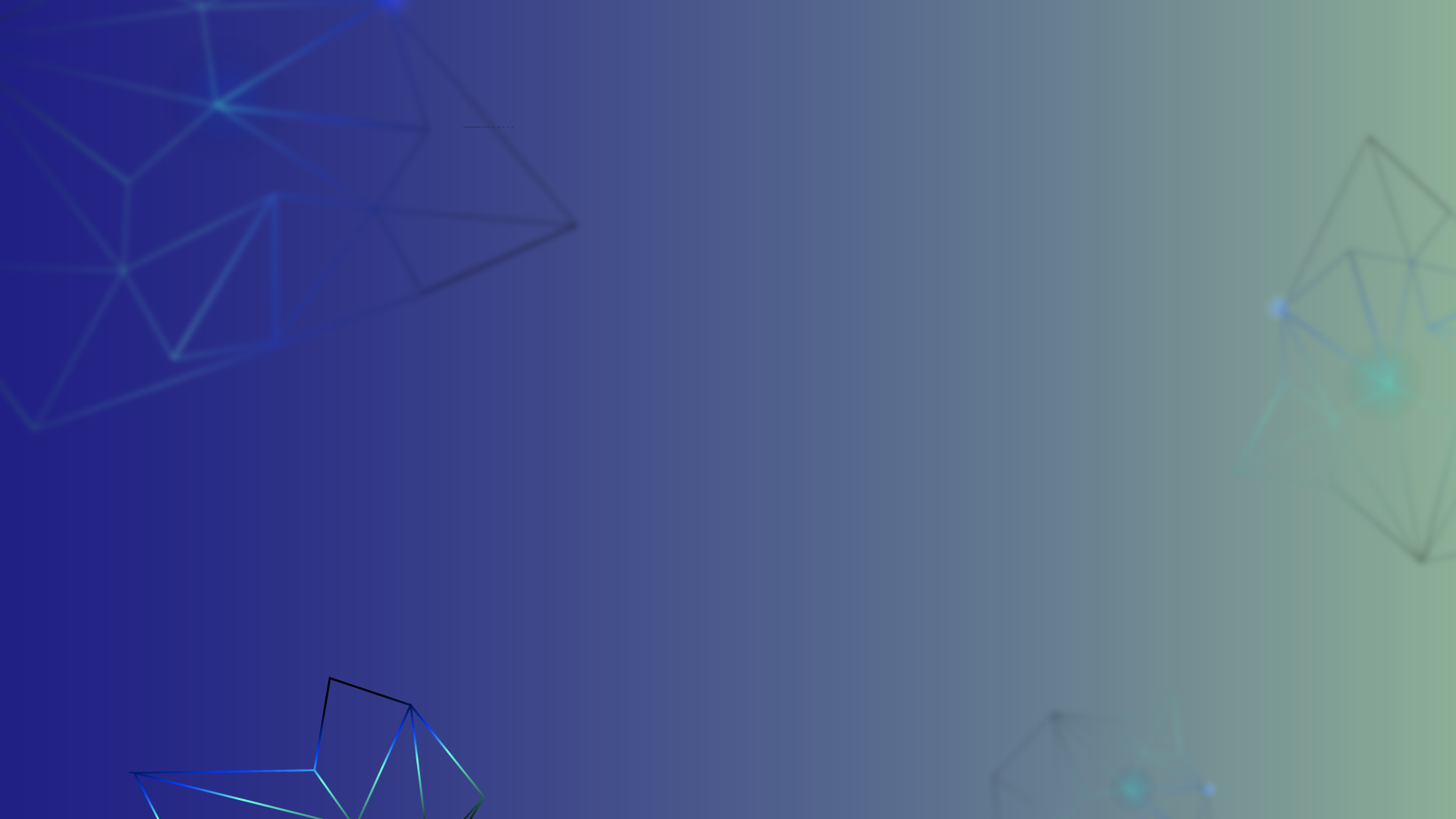 Obrigado(a)!
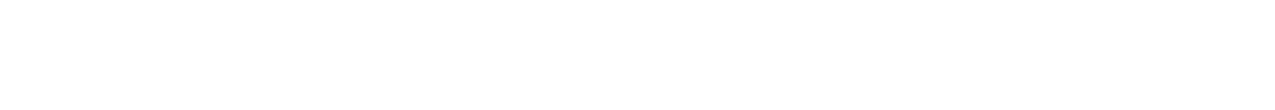